Field Advisor and the Field guide: Getting to know the roles and responsibilities
July 23, 2019 – Sacramento, CA 
Instructor: Tami McCalip, MSW
Northern California Training Academy
Plan for the day
Overview of Core for Social Workers
Exploring the role of Field Advisor
Review of coaching skills
Overview of Core field activities
Web Resources
Data Collection
Wrap-up
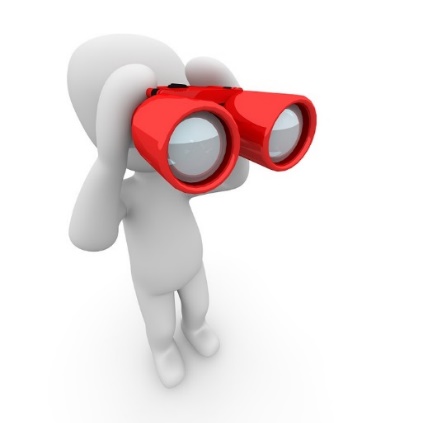 Introductions
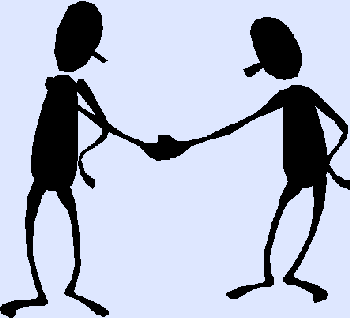 Introduce yourself
If you attended the 2-day Coaching Institute, what is one thing you remember?
What is one thing you hope to learn in this training?
What is one thing you are looking forward to about being a field advisor?
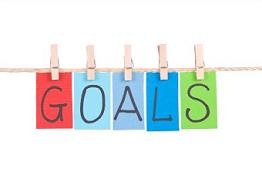 Understand broader context of Core 3.0
Become familiar with the role of the field advisor.
Understand the structure of the field activities and the field guide
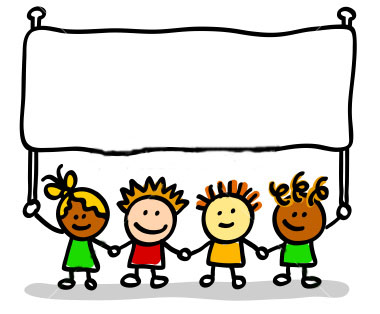 Learning Objectives
Trainee Guide: Page 4
Context and Group Agreements
Is there anything that may pull our attention away from our focus today?

How do we want to work together?

Guidelines for communicating across differences…

Speaking of Field Activities….
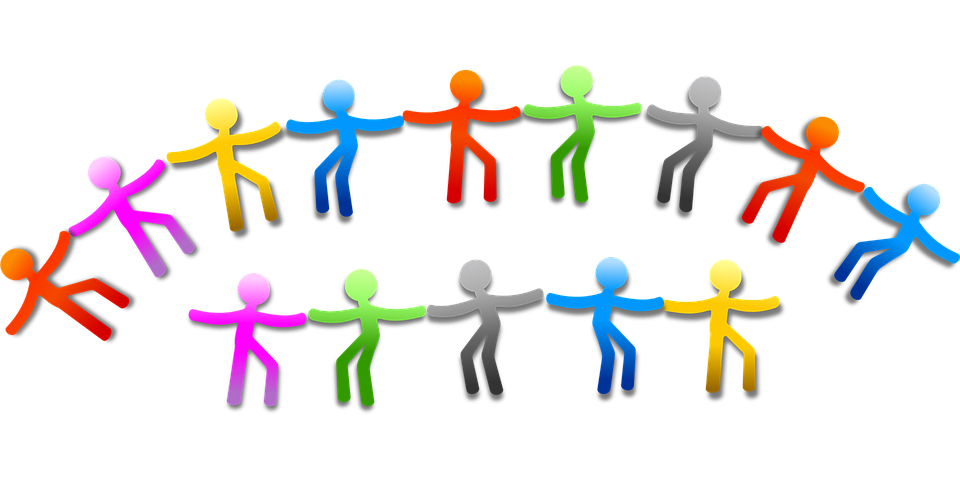 [Speaker Notes: Communicating Across Differences]
Overview of Core for Social Workers (Version 3.0)
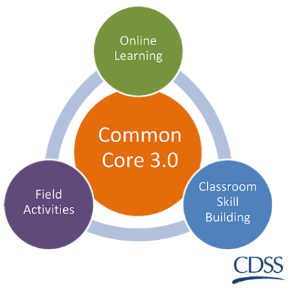 The California Integrated Child Welfare Core Practice Model (ICPM)
Existing and Emerging Initiatives
California Partners for Permanency (CAPP)
Continuum of Care Reform (CCR)
Family to Family (F2F)
Katie A.
Linkages
Parent Partners
Quality Parenting Initiative (QPI)
Resource Family Approval (RFA)
Safety Organized Practice (SOP)
Wraparound
[Speaker Notes: The California Child Welfare Core Practice Model is built on these key components and existing/emerging initiatives and are reflected in CC3.0.

The CPM brings together Casework Components, Practice Elements, and Practice Behaviors that will define how child welfare is practiced in
California. CC3.0 has made use of the casework components by modeling the practice blocks after them. The Practice Elements are interwoven throughout the eLearning, classroom skills-based learning, and field activities.]
ICPM Practice Behaviors
Turn to page 7 in your trainee guide (Practice Behaviors). 
Review the 13 practice behaviors and circle one behavior that resonates most with you

In Pairs: 
3-5 minutes: Introduce yourselves and share what practice behavior you chose and why
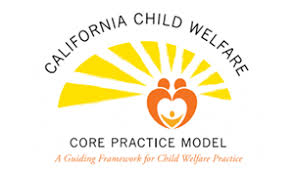 Core 3.0 Training Blocks
Practice Areas
Foundation
Engagement
Assessment
Case Planning and Service Delivery
Monitoring and Adapting
Transition
[Speaker Notes: In Common Core 3.0, the training content is divided into 6 practice area blocks: Foundation, Engagement, Assessment, Service Planning, Monitoring and Adapting, and Transition. These practice blocks mirror the Core Practice Model Casework Components, are congruent with the California Partners for Permanency’s Practice Model, incorporate elements of Safety Organized Practice and allow for a focused exploration of knowledge and skills in key practice areas providing a natural framework for field activities and skill development.

All of the training blocks will include eLearning content, classroom content, and field activities. For additional information about the content contained in each of the training blocks, please refer to the “CC3.0 Content Overview”.]
Core 3.0 Modalities/Sequenced Content
100 Level 
On-line knowledge based training
Classroom skills based learning
Field based transfer of knowledge and skills learning
200 Level
[Speaker Notes: Beyond re-imaging the way social work practice is presented in core, the Common Core 3.0 concept also incorporates a wider range of training modalities, including:
Online knowledge based training
Classroom based learning
Field learning

This involves shifting some knowledge-based content outside the classroom with online learning modules, using classroom time to focus on skill based interactive training, and shifting some skill-based content outside the classroom with field activities. Through these modalities, Common Core 3.0 will provide new social workers with opportunities to focus on skills in the classroom and reinforce skills with application of concepts in the field.]
Technology based classes
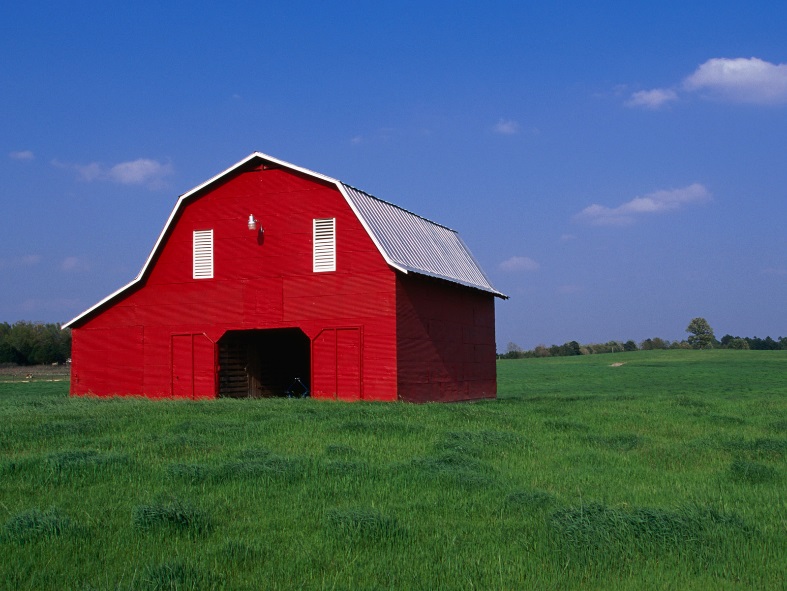 Welcome to the Center for Human Services Resource Barn! 

Core is a technology based program
Go to this link: http://bit.ly/CoreForSW
Core Academy Resource Page
All required classroom materials and links to field activities are on this page under “Participant Resources”
All field activity guides and the completion survey link are found on this page:
Core Participants…
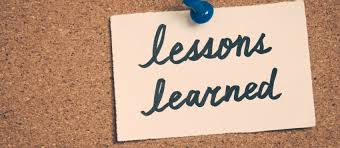 Lessons Learned
Social Workers often come to Core not knowing who their field advisor is. 
Field Advisors and Social Workers should have a conversation at the beginning of Core to develop agreements, roles, and start planning for field activities.
Counties should have a plan for who will be Field Advisors ahead of time BEFORE Social Workers begin Core. 
Instructors/Academy will give several reminders through e-mails and in the classroom about field activities
Social Worker Passport and Guide will have field activities listed and a link to the field activity completion survey
Field activities may sound overwhelming but they aren’t such a big deal – they are OK!
Core 3.0 at a glance
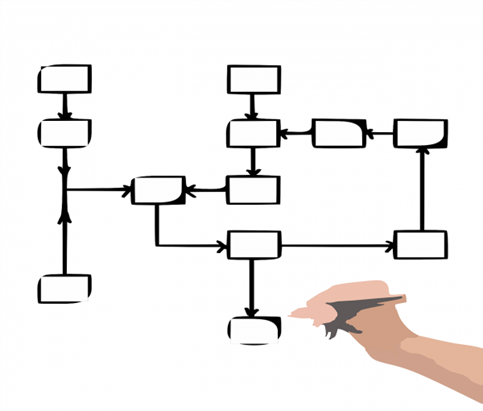 10 modules with a total duration of 10 months
29 classes 
22 E-Learnings
9 Field Activities

Make-ups: Please e-mail the Academy to determine upcoming classes / locations available for make-ups: academy@ucdavis.edu
Social Worker Passport
Please keep track of this document – list all completion dates
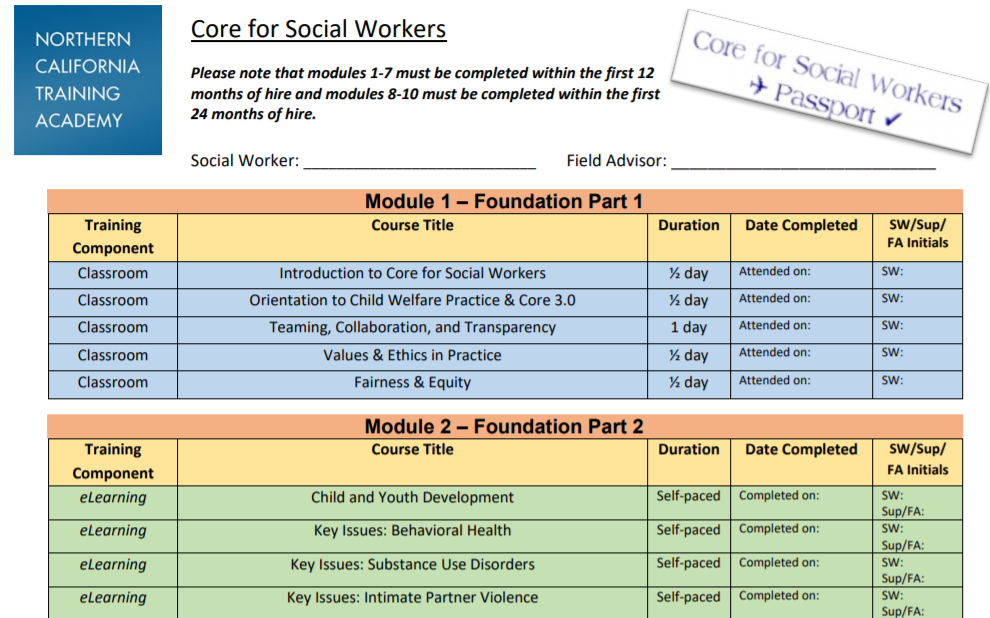 Module 1 - Foundation Part 1
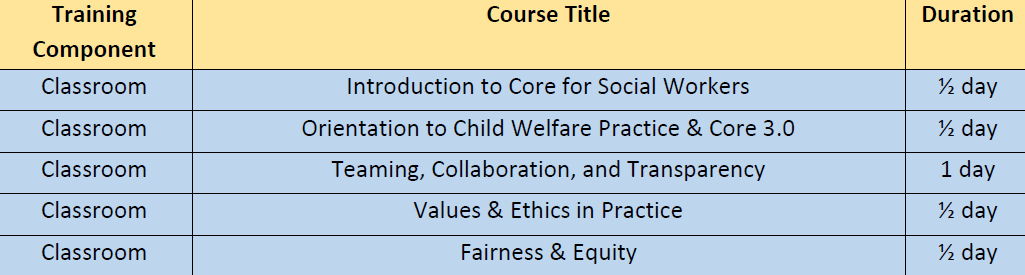 Module 2 - Foundation Part 2
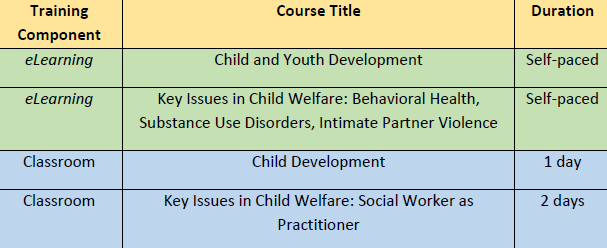 Module 3 - Engagement
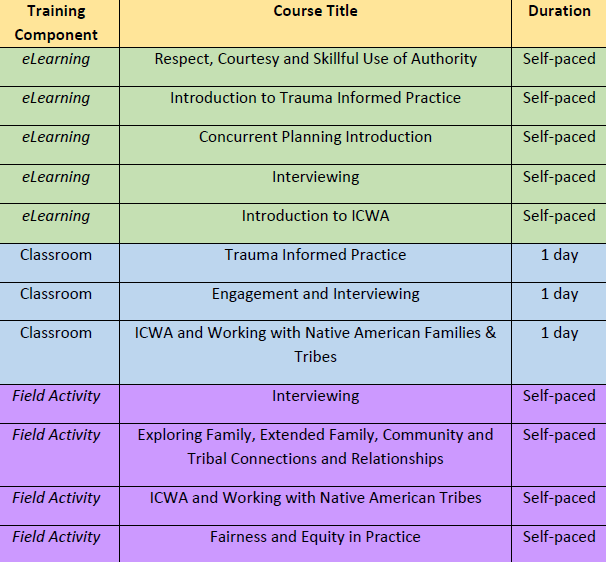 Module 4 - Assessment Part 1
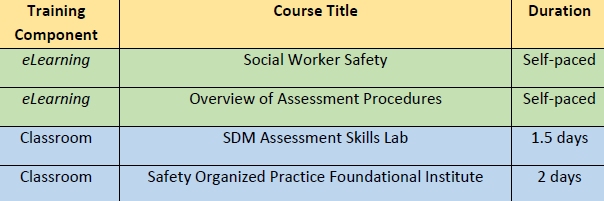 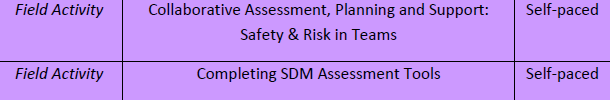 Module 5 - Assessment Part 2
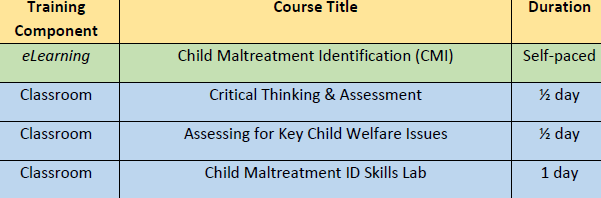 Module 6 – Case Planning & Service Delivery
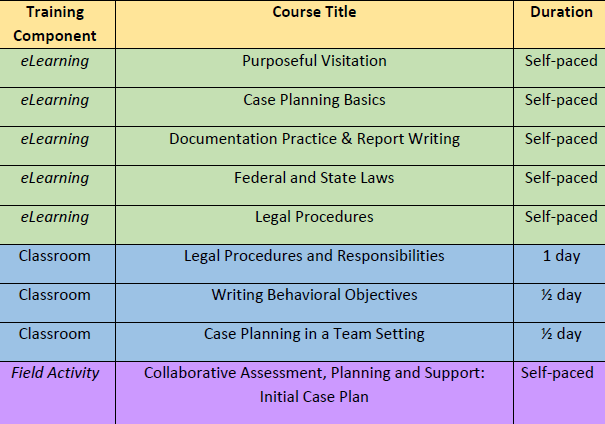 Module 7 – Monitoring & Adapting; Transition
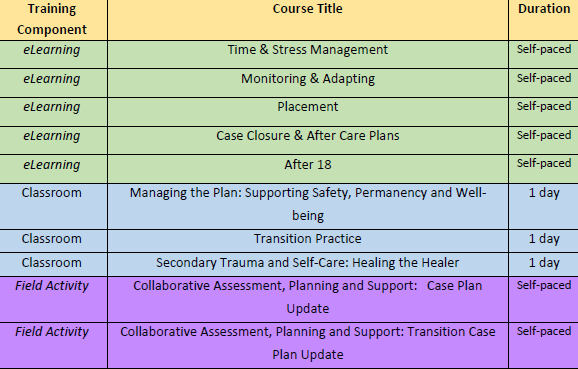 Module 8 –Trauma/Engagement (200 Level)
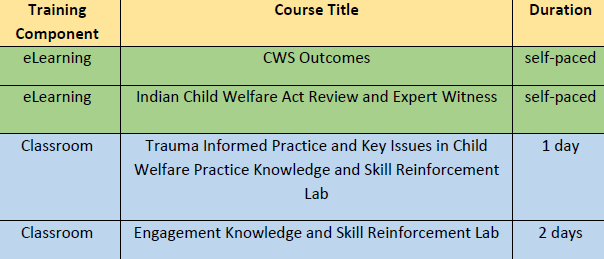 Module 9 – Managing Case Plans (200 Level)
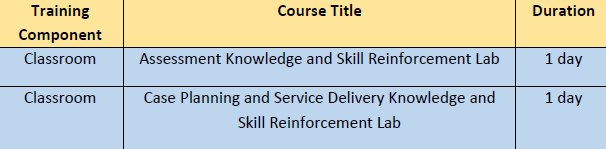 Module 10 – Managing Change (200 Level)
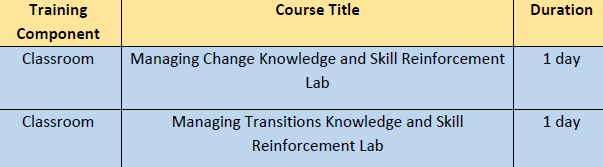 Field Advisor Roles & Responsibilities
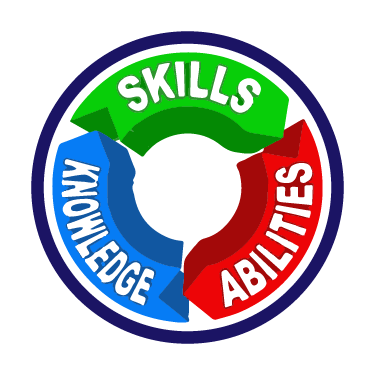 Role of the CC 3.0 Field Advisor
The field advisor will meet with and support the new social worker before, during, and after identified field activities as follows:
Promote a learning environment and utilize appropriate coaching strategies, tools and techniques to promote desirable and sustainable growth for the worker.
Promote knowledge and skill development that aligns with the desired practice.
Track completion of field activities.
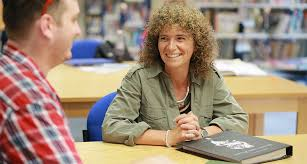 Additional Responsibilities
Be familiar with Core 3.0 schedule of classes, requirements and where the field activities land on the Core schedule
Become familiar with the field activities and provide feedback about challenges or suggestions you have to improve the activities
Utilize coaching skills and knowledge gained in Field Advisor / Coaching trainings to best support the trainees
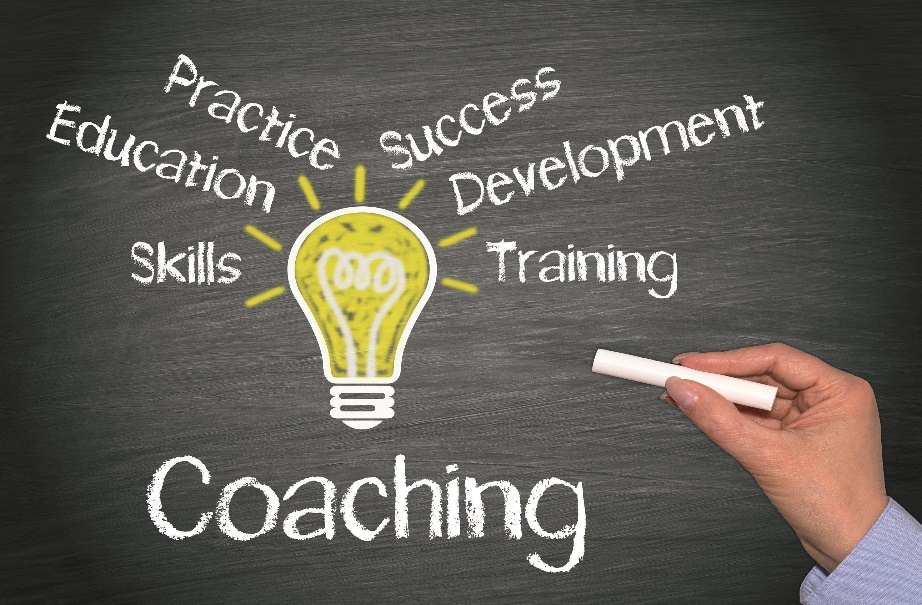 Field Advisor Training Requirements
Field Advisors may be the social worker’s supervisor or other designated person who will support the worker as they complete their field activities.

All Field Advisors must complete the following training requirements:
Attend the two-day Coaching Institute
Attend the Field Advisor and the Field Guide Course AND pre-requisite eLearning course (link to this eLearning course is provided in your confirmation letter for the classroom course)
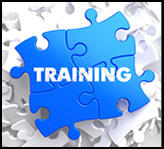 Making the connection
[Speaker Notes: Instructor to facilitate a discussion about the connection between
online, classroom, and field content. Some things to highlight are:
o Adult Learning
§ Spaced learning – shown to be a more effective way
for people to learn, practice, and transfer what they
have learned
§ Blended learning (multiple modalities)
§ Coaching
§ Skill-based, interactive, in-person training
§ Skill practice

CC3.0 seeks to enhance the transfer of learning for new social workers
by incorporating coaching and feedback opportunities related to
practice application and aligning the training that new social workers
receive with the values of the organization and state child system.
p Ask trainees to describe the meaning of “transfer of Learning”. Remind
trainees about reviewing this information in the field advisor eLearning.
o Transfer of learning is the degree to which the trainees
apply the knowledge, skills, and attitudes learned in training
when they return to the job and the degree to which the
new learning is maintained over time (Baldwine and Ford,
1988).
p Facilitate a discussion regarding the transfer of learning and how the
trainees see their role in supporting new social workers. This can be
done in small groups with a large group report out, or it can be done all
together as a large group, depending on the time available. This activity
is an introduction to the field advisor role and responsibilities.]
Skill-Based Coaching Model
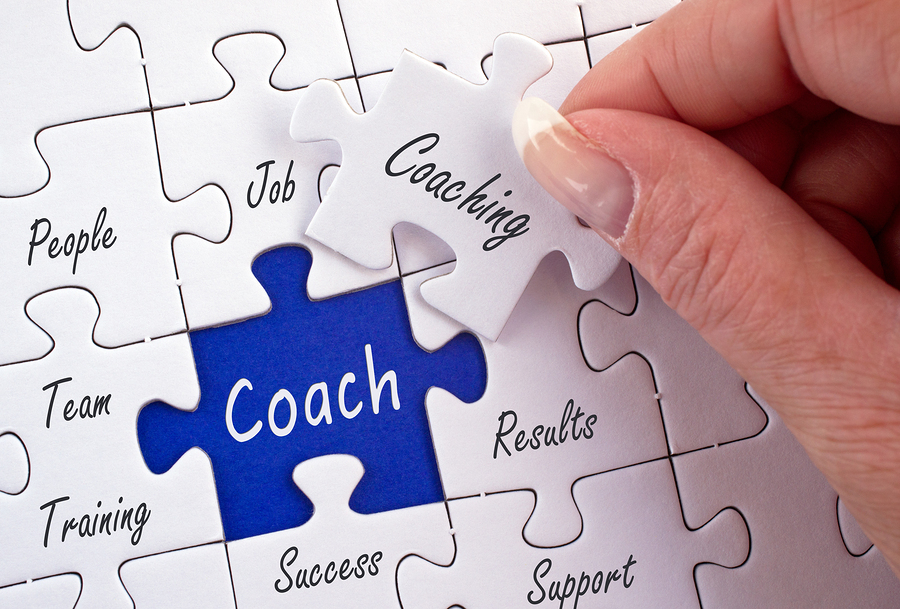 What is coaching?
Coaching is defined as the process by which the coach creates structured, focused interaction and uses appropriate strategies, tools and techniques to promote desirable and sustainable change for the benefit of the learner, in turn making a positive impact on the organization. 

In the child welfare context, professional development coaching leads to improvements in practice, quality of work, and the agency’s success in working with children and families in the following ways:
Improving systemic implementation of practice
Creating positive changes in behavior
Embedding professional development


~ Adapted from Mink, Owen and Mink, (1993) and from Cox Bachkirova and Clutterbuck (2010)
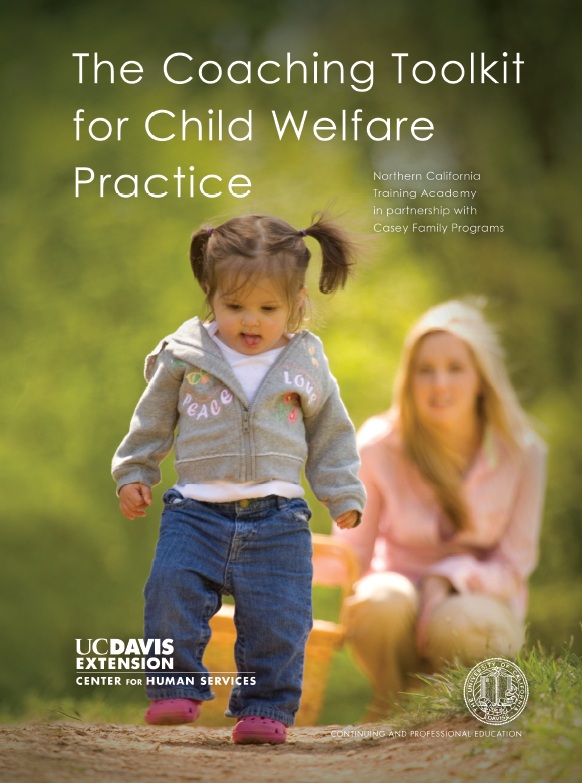 Supervisors Dance of Coaching
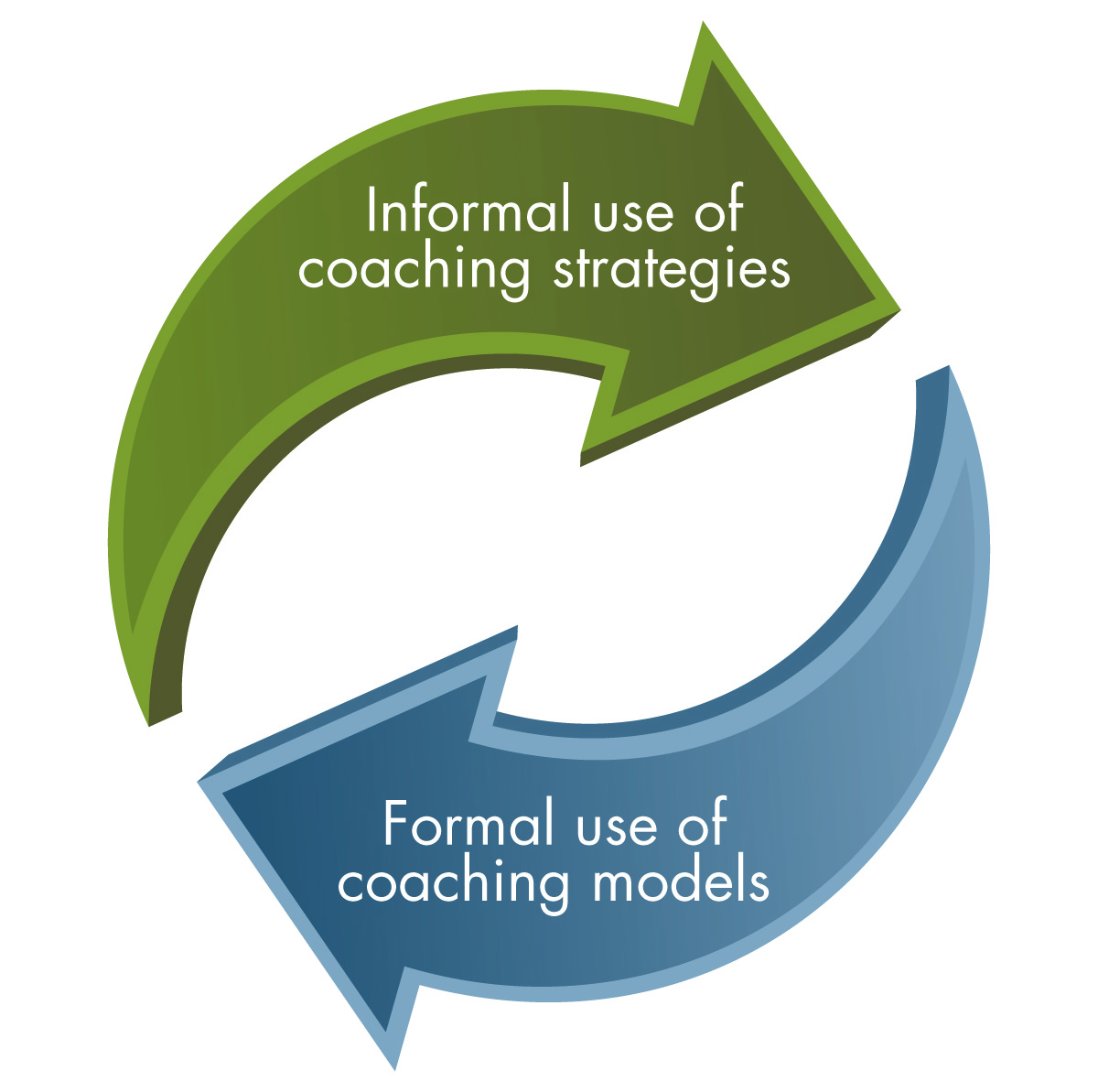 On the spot – informal coaching
Planned – formal coaching
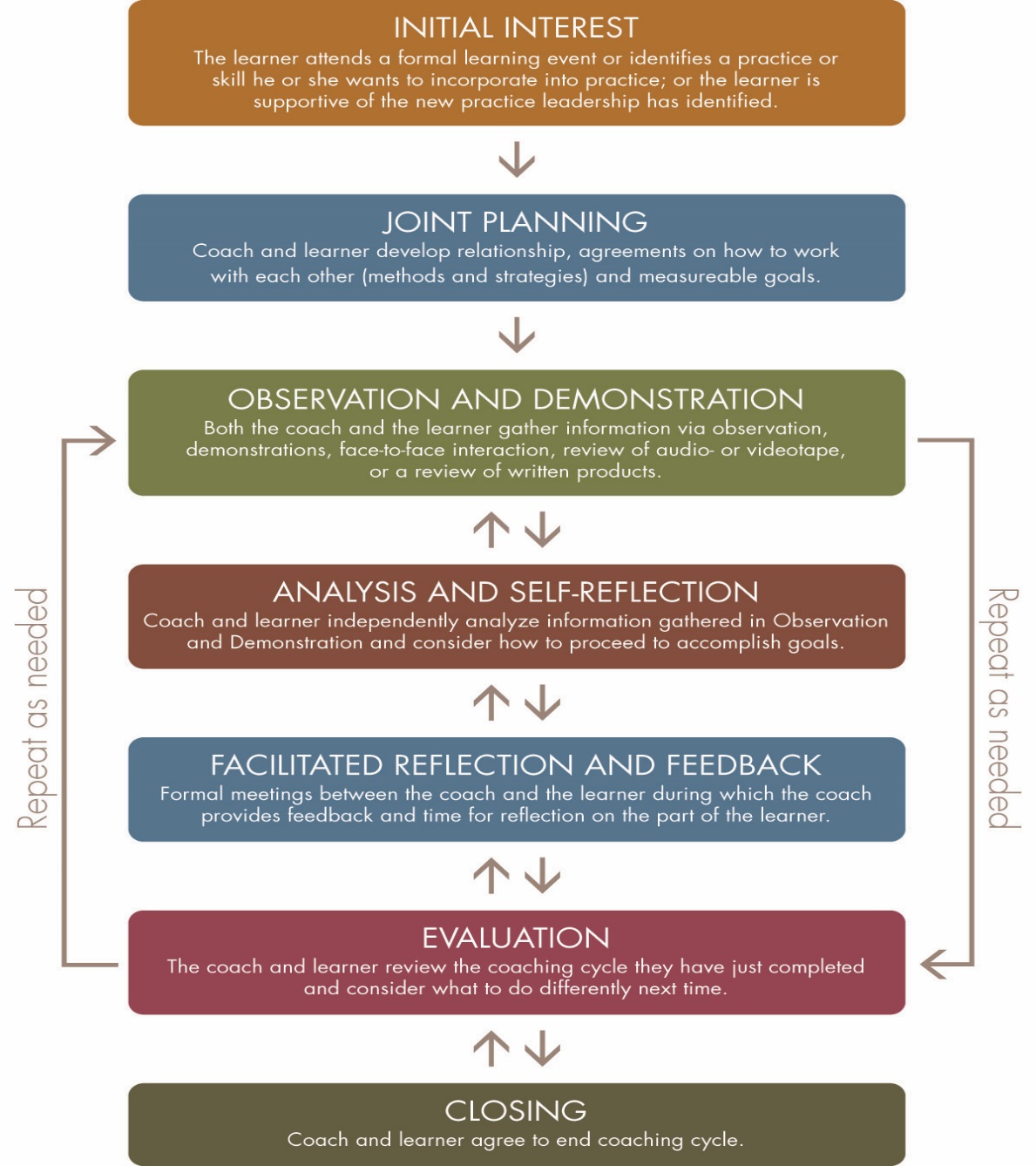 UC Davis
Child Welfare
Skills-Based Model

Trainee Guide: Pages 14-15
[Speaker Notes: Discussion: How are the steps of the skills based model similar to (parallel process) good casework practice?
Need to have a clear goal developed with clients.
Have a case plan = contract
Listening is key social work skill
Must explore not only the evidence of maltreatment but also the underlying conditions and the family’s strengths
The case plan must have explicit action steps for everyone
Need to review the plan on a regular basis to determine progress towards goals and change plan if progress is not timely]
Joint Planning
Skill-Based Coaching Model for Field Advisors
Next Steps
Observation/
Demonstration
Field Advisor
 & Social Worker

Field Activity Skill 
Development
Analysis and Self-Reflection
Facilitated Feedback
[Speaker Notes: Pages 14-15 in Trainee Guide]
Joint Planning
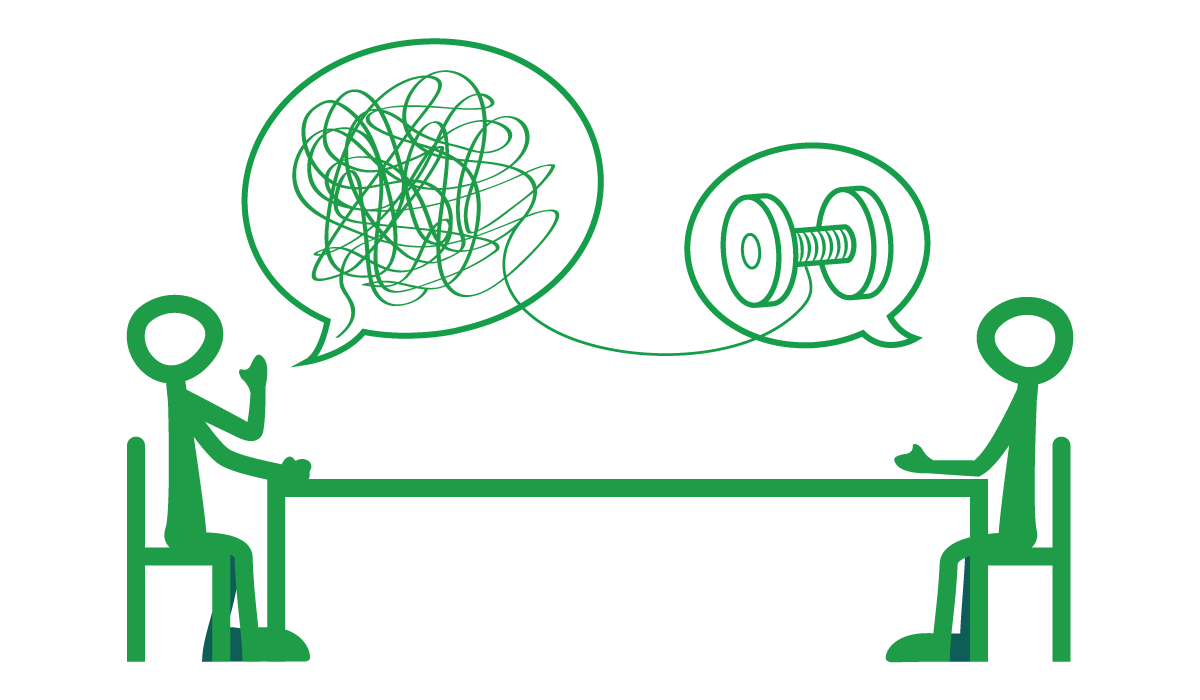 Field Advisor:
 Set foundation for effective working relationship
 Create learning environment
 Establish rapport
 Discuss field advisor role and boundaries
 Create agreements for providing feedback and  establishing goals for learning
 Review field activity learning objectives
Observation and Demonstration
Field Advisor gathers information through:
 Observation
 Modeling
 Demonstration
 Face-to-face interaction
 Review of written documentation related to field activity
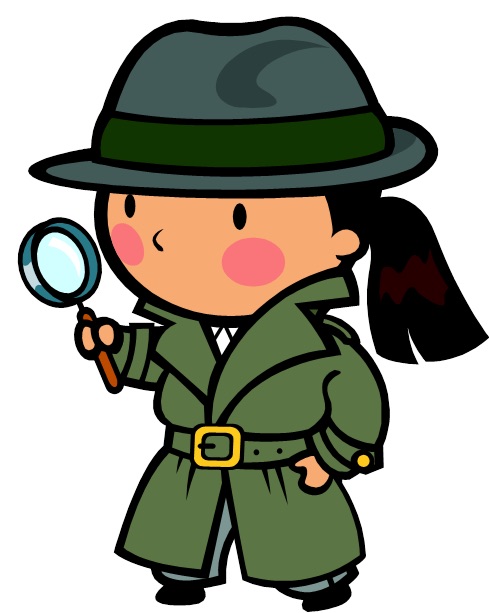 Analysis and Self-Reflection
Field Advisor
 Engage in self-reflection by asking purposeful and powerful questions
 Engage in co-creating behavioral changes that explore the social worker’s perceptions about what can be done to master the skill and field activity
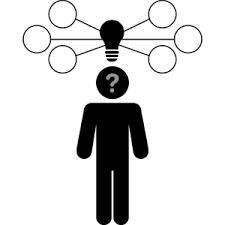 Facilitated Reflection and Feedback
Field advisor and social worker engage in reflective dialogue to create a positive environment that facilitates continued learning and skill development
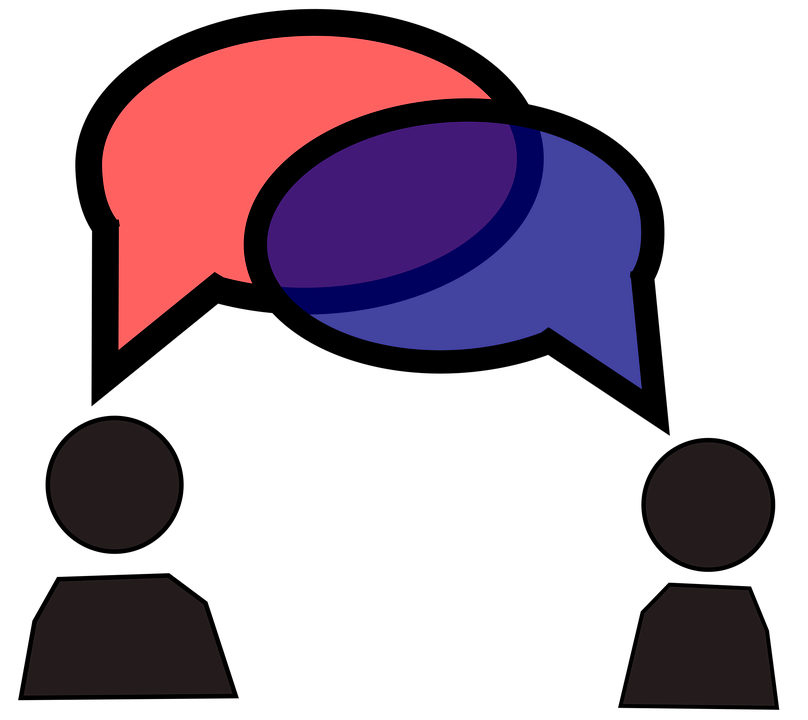 Next Steps / Field Activity Feedback
Field advisor and Social Worker: 

Plan next steps related to deepening the learning and social work practice.

Discuss what worked during the field activity and what could be done differently for future field activities.

Field advisor completes field activity completion survey
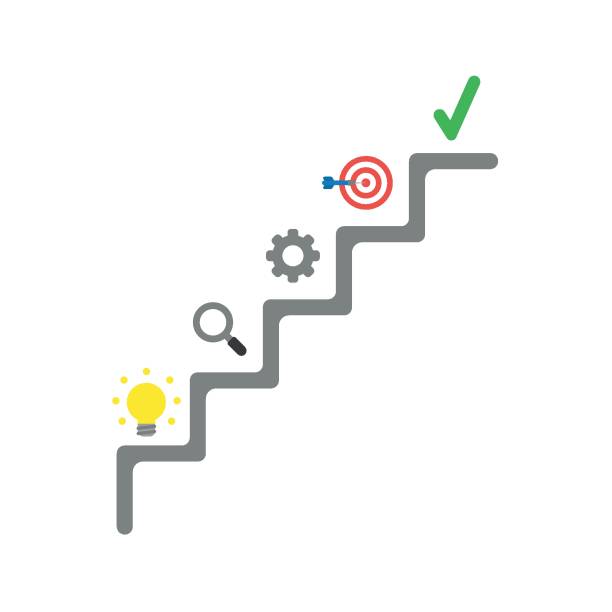 Additional Coaching Tools & Resources
Multicultural Guidelines
Reflective Que Prompts
Useful Coaching Questions
The Feedback Ladder
Implicit Bias Tests
WOOP it up! 
SCARF Model
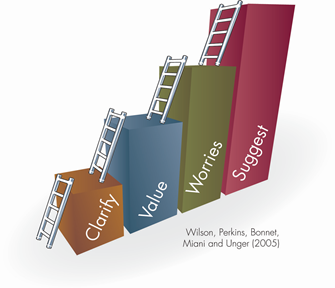 https://www.oercommons.org/authoring/12021-field-advisor-and-the-field-guide-getting-to-know-/view
Reflective Cue Prompts
WOOP! There it is…
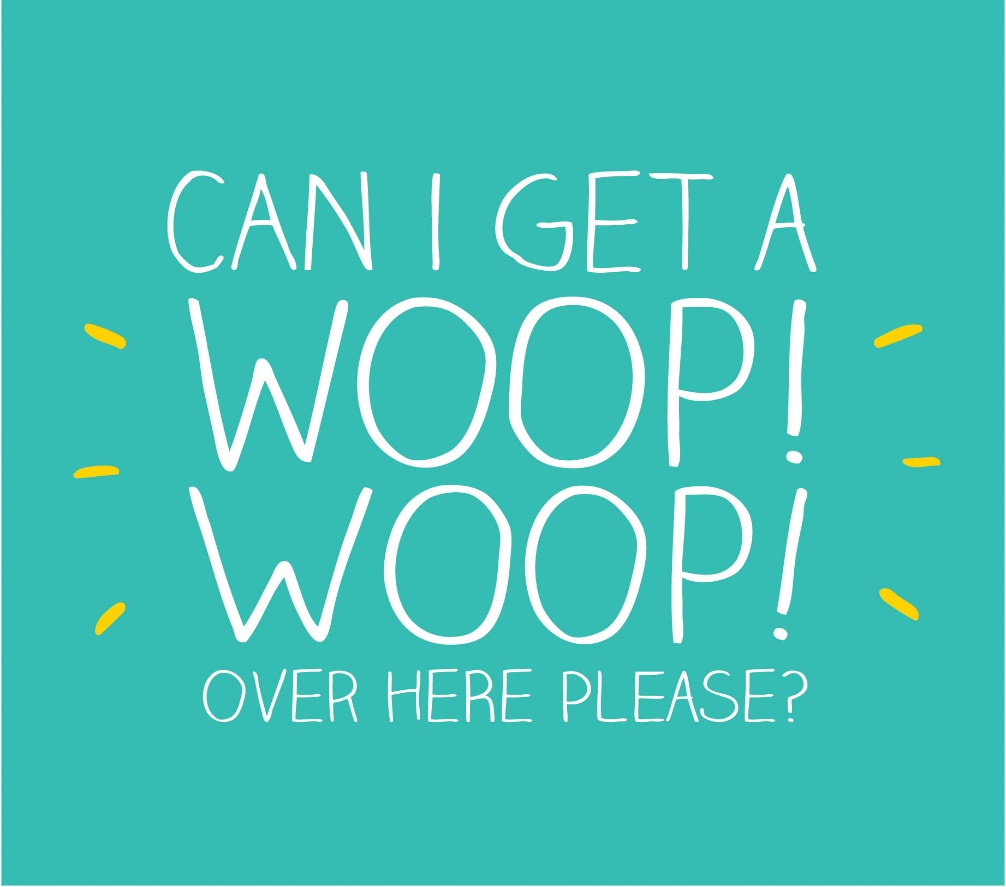 Oettinger, Gabriele (2014), Rethinking Positive Thinking, New York, NY; Penquin
Landing on the Goal
[Speaker Notes: Generally this takes some time! This is not easy. It’s generally rather messy. And it’s generally not SMART]
Leadership IQ, Murphy, Mark; HARD Goals, The Secret of Getting from where you are to where you want to be.
[Speaker Notes: HARD GOALS
The Secret of Getting From Where
You Are to Where You Want To Be
MARK MURPHY]
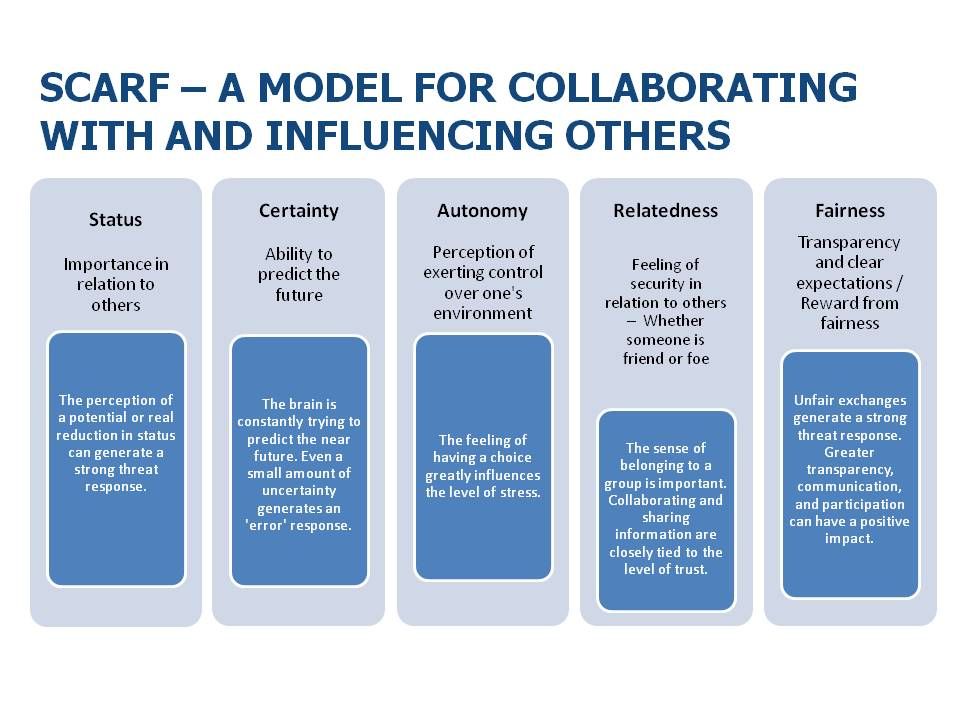 SCARF model by David Rock, 2008
Field Activity Overview
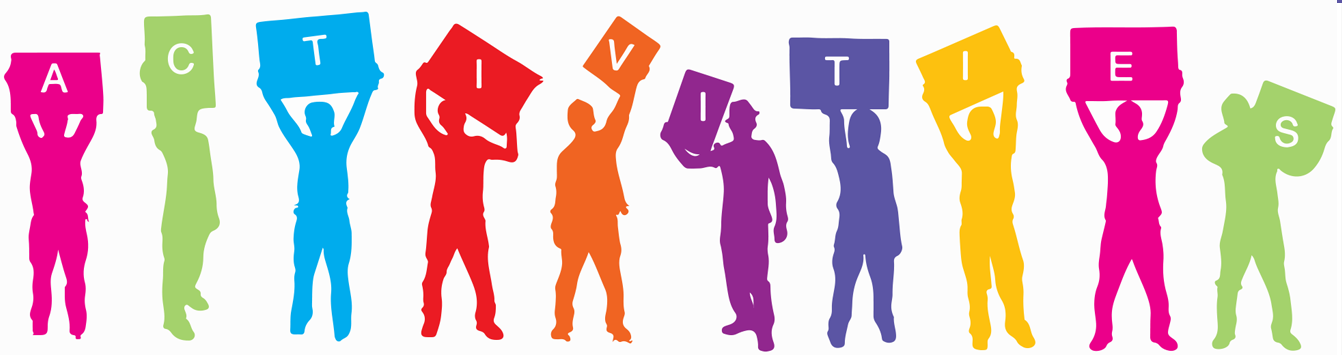 Field Activities at a glance
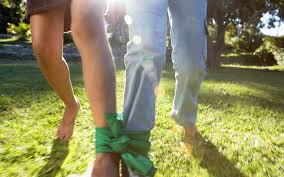 Module 3: Engagement Block
Interviewing
Exploring Family, Extended Family, Community, and Tribal Connections
ICWA and working with Native American Tribes
Fairness & Equity

Module 5: Assessment Block (Part 2)
Collaborative Assessment, Planning and Support: Safety & Risk in teams
Completing SDM Assessment tools

Module 6: Case Planning & Service Delivery Block
Collaborative Assessment, Planning and Support: Initial Case Plan

Module 7: Monitoring & Adapting; Transition Block
Collaborative Assessment, Planning and Support: Case Plan Update
Collaborative Assessment, Planning and Support: Transition Plan
Field Activity Guides
Field Activity Guides are provided for each field activity that includes the following information:
Learning objectives for the activity
Description of the activity
Field Advisor and Social Worker tasks:
Before the Activity
During the Activity
After the Activity
Applicable worksheets / resources

Please note: Field activities should be completed using active cases whenever possible.
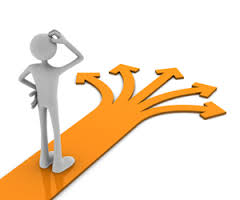 Field Guide Introduction
Review the Field Guide Introduction – Page 3

Glance through the Field Activity Guide

Get familiar with the layout and roles (before, during, after the activity)

And then…. We’ll review together!
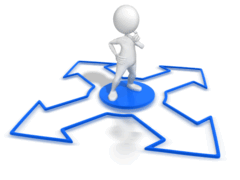 Let’s Practice!
In dyads or triads: Discuss what conversation you need to have with social workers about the field activities:
Context and group agreements (shift from supervisor to field advisor)
Roles and responsibilities (for the trainee and the field advisor)
Purpose of the field activities
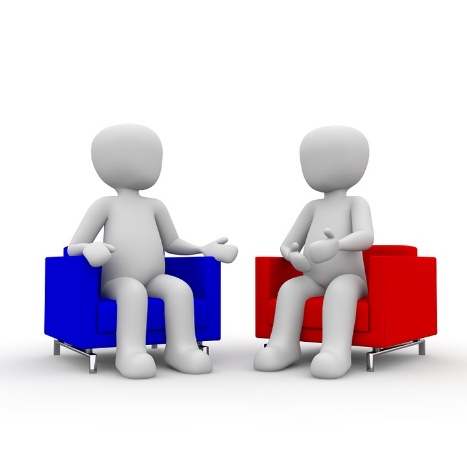 [Speaker Notes: Facilitate a large group brainstorm. Ask the trainees what they are
worried about, specifically worries about their ability to meet their
responsibilities as a field advisor? The trainer will chart all of the worries
identified by the group.
p Have group identify top 4 or 6 (depending on the group size) of their
worries that they would like to examine more closely. These should be
the worries that they feel like they will need the most help in how to
handle. The trainer can do this by group poll or have the participants get
up and mark their 4-6 choices to allow them to stretch.]
Review the Module 3 Field Activities:ICWA Fairness and EquityExploring Relationships Interviewing
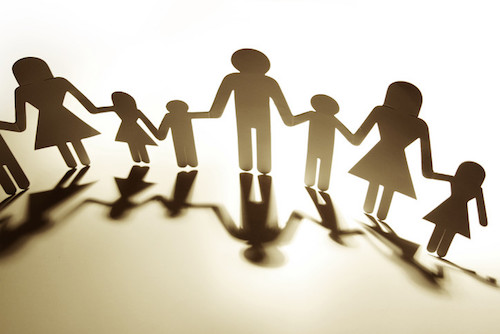 ICWA and Working with Native American Tribes
Description of Activity:

This field activity provides an opportunity for child welfare workers to identify local ICWA resources to support child welfare outcomes and reinforce the value of keeping an Indian child connected to culture and community.

The Field Advisor and worker will review the information together and discuss how this relates to the purpose of ICWA and the value of keeping a child connected to their culture and community
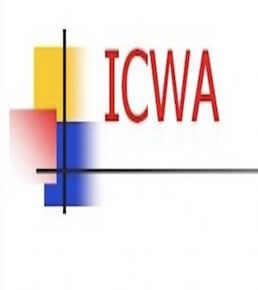 Fairness & Equity
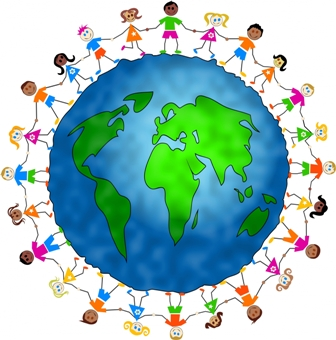 Description of Activity:

This field activity provides an opportunity for child welfare workers to explore data related to disparity, practices that promote fair and equitable treatment with individuals interacting with the child welfare system, and ways that bias can be discussed and addressed in day-to-day practice to improve outcomes for children and families. 

Please note: If the Social Worker has an active caseload they MUST use one of their cases for this activity.
Fairness & Equity Activity
1. Read through the activity.

2. In pairs or at your tables, discuss the following: 
How have you seen bias show up in practice?
What (if anything) did you do when you encountered the bias?
What are some of your “hot button” issues that could possibly impact your work with a social worker as a field advisor?
How will you guard against bias in your role as field advisor?

3. Report out to the larger group
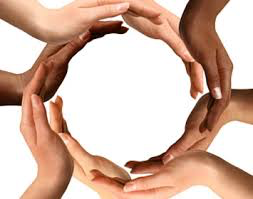 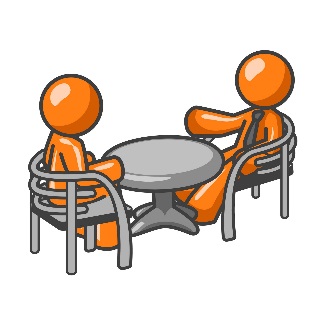 Interviewing
Description of Activity:
This field activity provides an opportunity for child welfare workers to prepare for and complete an interview with a family member, caregiver, youth, or stakeholder. 

The trainee will prepare for this activity by:
Identifying interview participants, information to be collected, and goals of the interview

Following the interview, the trainee will reflect on what worked well, any challenges or opportunities for upgrade during the interview, and next steps.
Interviewing Activity
Read through the activity.

2. In pairs or at your tables:
List some tips you have for interviewing children, youth and adults
Share with your table
Pick the top tip for each age group 

3. Share with the large group

4. Any questions about this field activity?
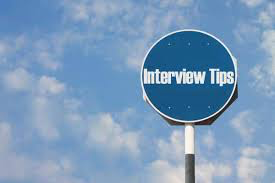 Exploring Family, Extended Family, Community, Tribal Connections, and Relationships
Description of Activity:
This field activity provides an opportunity for child welfare workers to develop a genogram, eco-map, or safety circle to help identify family, extended family, community, and tribal connections that may provide support and permanent connections for children, youth, young adults and families.
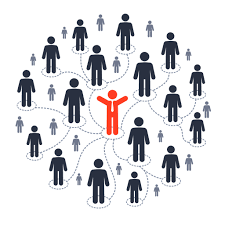 Exploring Family Relationships
Read through the activity.

2. In pairs or at your tables:
Discuss the tools you use in your counties for identifying and exploring family support networks (i.e. genograms, ecomaps, safety circles, etc.)

3. Share with the large group

4. Any questions about this field activity?
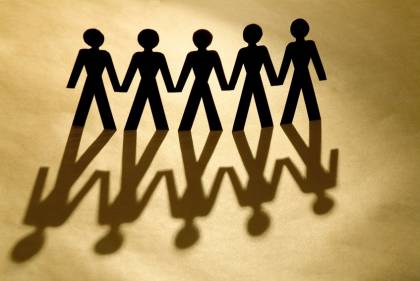 Review the Module 5 Field Activities:Completing SDM ToolsSafety & Risk in Teams
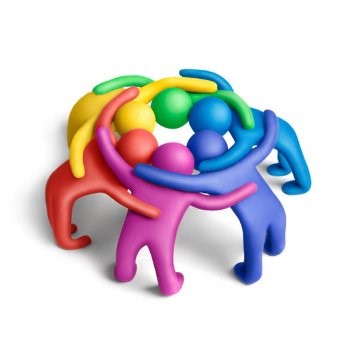 Completing SDM Assessment Tools
Description of Activity:
The Social Worker will complete one of the following safety tools:
Hotline Assessment Tool
Safety Assessment Tool
Substitute Care Provider Safety Assessment Tool
Reunification Reassessment Tool
AND
The Social Worker will complete one of the following risk tools:
Family Risk Assessment Tool
Family Risk Reassessment for In-home Cases Tool (Family Maintenance)
Reunification Reassessment Tool (Family Reunification)
Please note: If the Social Worker has an active caseload they MUST use one of their cases for this activity.
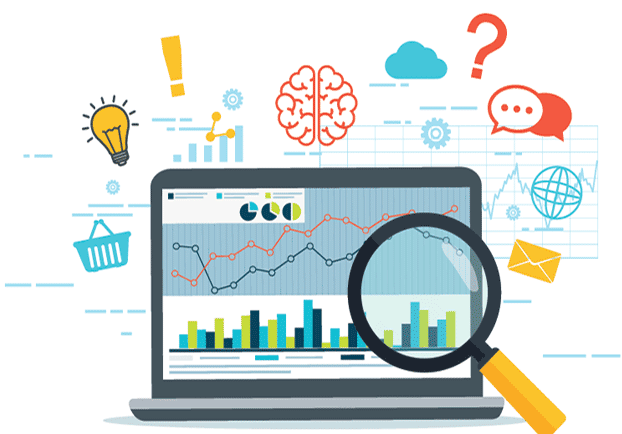 Collaborative Assessment, Planning and Support: Safety & Risk in teams
Description of Activity:
The social worker will participate in OR observe a team meeting where safety and safety planning are discussed with a family 
At the conclusion of the meeting, the trainee will have participated in a developing a plan that ensures safety for the child/youth
Please note: If the Social Worker has an active caseload they MUST use one of their cases for this activity.
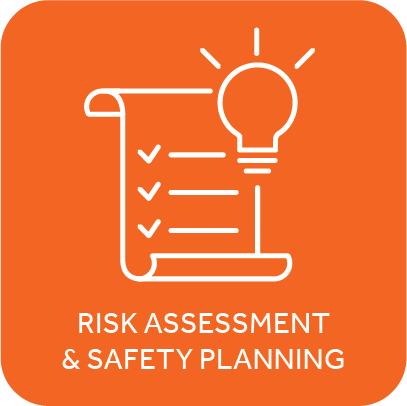 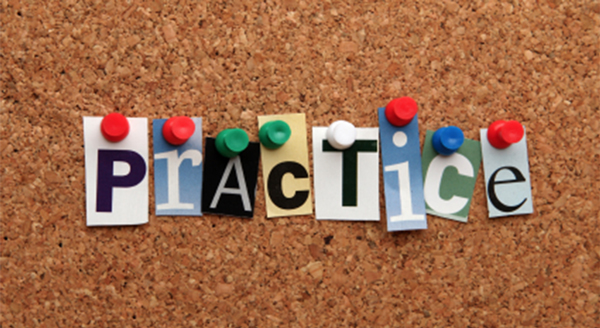 Read the Collaborative Assessment, Planning, and Support: Safety and Risk in Teams
Only read the sections identified as “Active Case”,
Page 16 (Trainee Guide) - Read the Conseco/Velasquez Observation Scenario
Dyads: Social Worker and Field Advisor – Take turns in each role (5 minutes each)
Field Advisors: practice providing feedback on the observation and helping the new social worker identify next steps
[Speaker Notes: Dyads or triads:
Dyads: Social worker and field advisor
Triads: social worker, field advisor, observer

p Following review of the Field Activity: Collaborative Assessment,
Planning, and Support: Safety and Risk in Teams, ask the trainees to
read Trainee Handout: Conseco/Velasquez Observation Scenario.
o Social worker
o Field advisor
p Ask the trainees to role play using the scenario and the field guide. The
person in the field advisor role will practice providing feedback on the
observation and helping the new social worker to identify next steps.
After about 10 minutes, ask the trainees to switch roles so that each
person has an opportunity to practice as the field advisor.
p Facilitate a discussion with the trainees about how this was for them.
What are some things that the field advisor did well? What were some
challenges? What were some opportunities for upgrade? The trainer
should add any questions or use appreciative inquiry to help the
trainees process the practice experience.]
Review the Modules 6 & 7 Field Activities:Initial Case PlanCase Plan UpdateTransition Case Plan Update
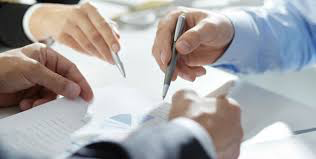 Collaborative Assessment, Planning and Support: Initial Case Plan
Description of Activity:
During this field activity, the child welfare worker participates in or observes a case planning meeting with a family to develop the initial case plan. 
Examples:
Safety planning meeting
Safety mappings
TILP meetings
Child & Family Team meetings
Please note: If the Social Worker has an active caseload they MUST use one of their cases for this activity.
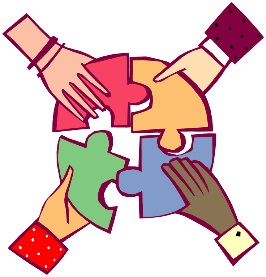 Collaborative Assessment, Planning and Support: Case Plan Update
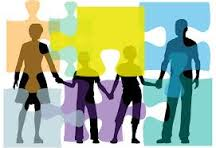 Description of Activity:

During this field activity, the child welfare worker participates in or observes a case planning meeting with a family to develop an updated case plan. 

Please note: If the Social Worker has an active caseload they MUST use one of their cases for this activity.
Collaborative Assessment, Planning and Support: Transition Plan
Description of Activity:
During this field activity, the child welfare worker participates in or observes a case planning meeting with a family to develop a transition case plan. 

Please note: If the Social Worker has an active caseload they MUST use one of their cases for this activity.
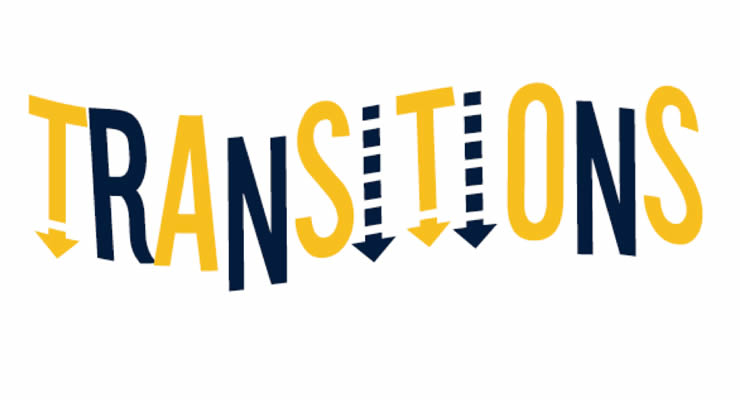 Table discussion: Case planning in teams
1. Each table group is assigned a different activity to review:
Initial Case Plan
Case Plan Update
Transition Case Plan Update

2. In pairs or at your tables, discuss the following: 
How can you best help prepare the worker for the teaming activity? 
What questions can you ask the worker to help them prepare the family for the meeting?
What are some questions you can ask to help debrief the activity with the worker?

3. Report out to the larger group
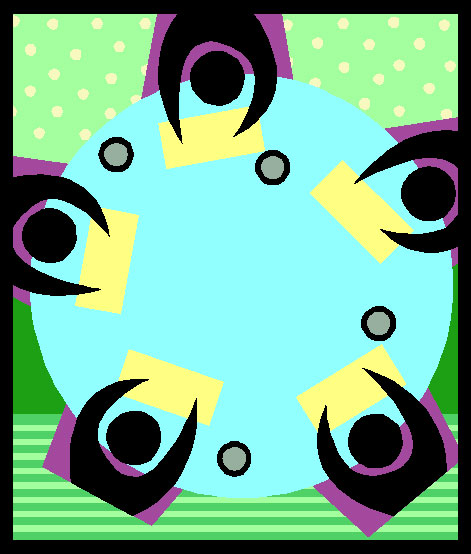 Courageous Conversations
Page 12-13 in your trainee guide
In pairs or table groups:
Read your assigned scenario
Discuss how you would respond to the Social Worker
Report out to larger group
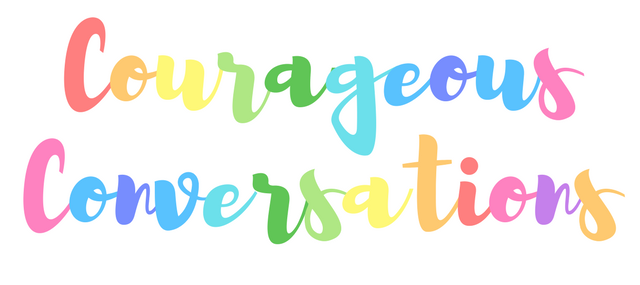 Field Activity Tracking
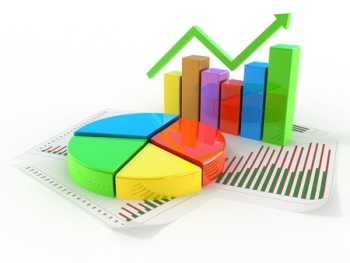 Field Activity Tracking
Field Activities are tracked using a survey that is completed by the Field Advisor after each field activity is completed
Field Advisors are encouraged to complete the survey after each activity is completed vs. waiting until all activities are completed (this ensures up to date records)
Link to the survey on the Field Activity web page and in the Social Worker Guide to Completing Core
Questions?
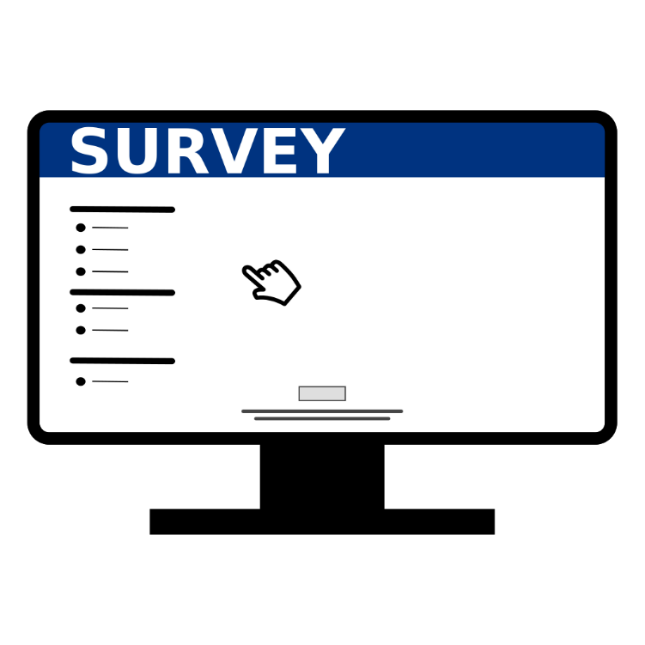 Example: Interviewing field activity
Field Activity Survey: http://bit.ly/FieldActivitySurvey
Journal
Page 19, Trainee Guide

Journal about one thing you are willing to try with a trainee or something you will do to prepare yourself for completing field activities with a new social worker.
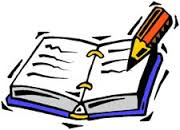 At your table…
Discuss:  
Is there anything you still have questions about regarding the content of CC 3.0?

On a scale of 1-10, how comfortable are you with supporting field activities based on your experience/knowledge of the topics in the practice blocks (Foundation, Engagement, Assessment, Service Planning, Monitoring and Adapting, and Transition) and the field activities?
[Speaker Notes: Display the next slide. Ask the trainees if there are any questions that
they have about the content of CC3.0. If there are questions about the
structure or training modalities, let the trainees know that this will be
covered in more detail shortly. Ask the trainees to rate themselves on a
scale from 1-10 of how comfortable they are with supporting field
activities for the topics in the practice blocks.
o OPTIONAL: Rather than discussing in a large group, ask the
trainees to discuss in their dyads/triads. Bring back to the
large group and ask if anyone would like to share.
p Ask people to share how they rated themselves and why: What got you
to a ___? Why only a ___? What are some of your worries about
supporting field activities in these areas? Try to stay focused on the
blocks and the information contained in the blocks, rather than any
concerns they may have about being a field advisor. Let them know we
are going to explore the role of field advisor in more detail later in the
training.]
Wrap-Up
What did you learn?
Any questions?
Next Steps?
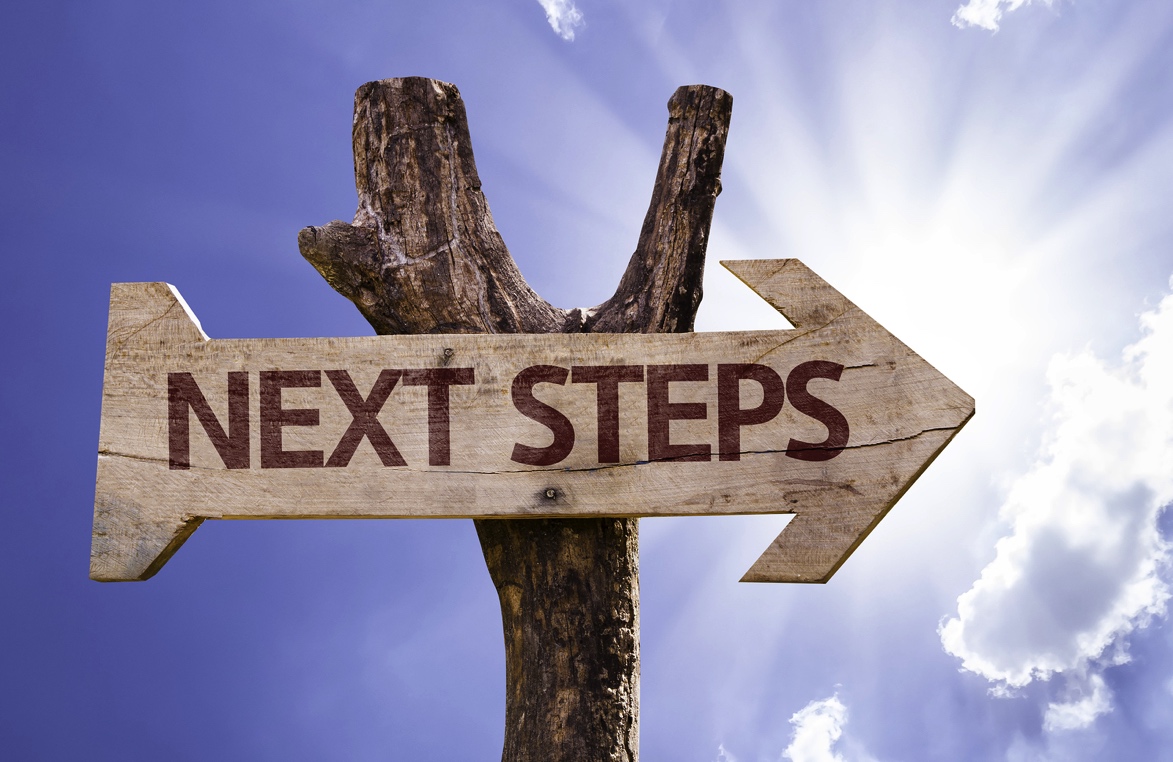 [Speaker Notes: Transition the training to the final slide to wrap-up and elicit questions.  Ask them what they learned and summarize the contents of the training.  Ask them about next steps for the information received today.]
Questions?
Core Contacts:
 
Tami McCalip, MSW, Academic Coordinator
tmccalip@ucdavis.edu
(530) 520-9253

Kaitlyn Ash, Public Education Specialist
kash@ucdavis.edu
(530) 757- 8672

General inquiries about scheduling, make-ups, etc.: 
academy@ucdavis.edu
Thank you!
Please complete the participant satisfaction survey.
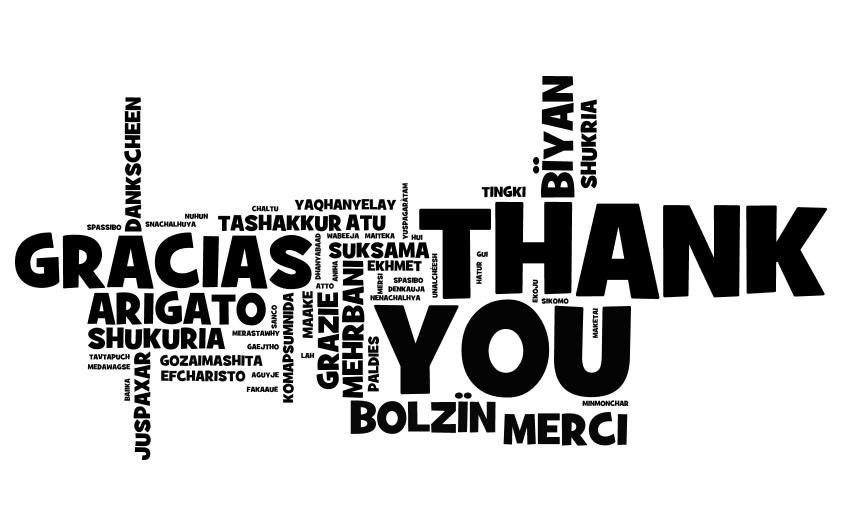